THÂN MẾN CHÀO CÁC EM HỌC SINH ĐẾN VỚI BÀI HỌC MỚI
KHỞI ĐỘNG
Vi khuẩn E. coli trong điều kiện nuôi cấy thích hợp cứ 20 phút lại nhân đôi một lần.
(Nguồn: Sinh học 10, NXB Giáo dục Việt Nam, 2010)
Giả sử lúc đầu có 100 vi khuẩn E. coli.
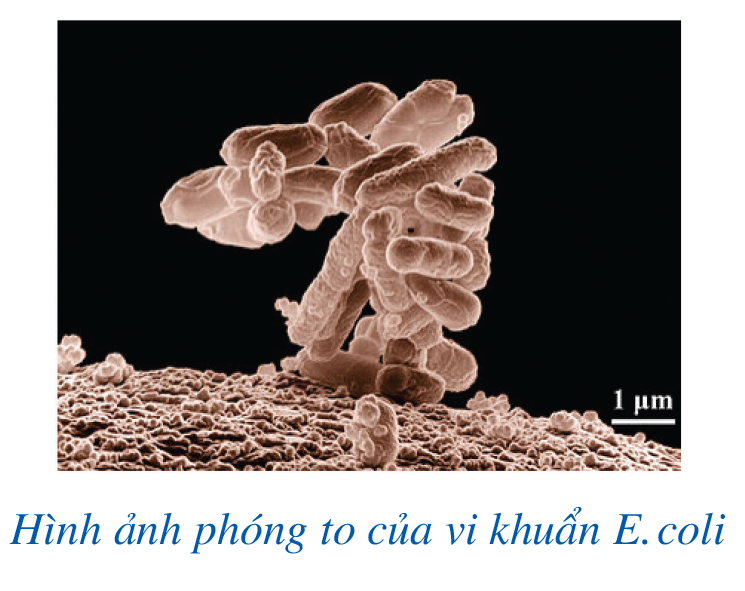 Hỏi có bao nhiêu vi khuẩn E.coli sau 180 phút?
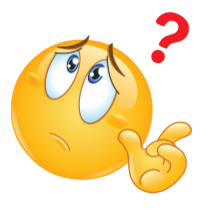 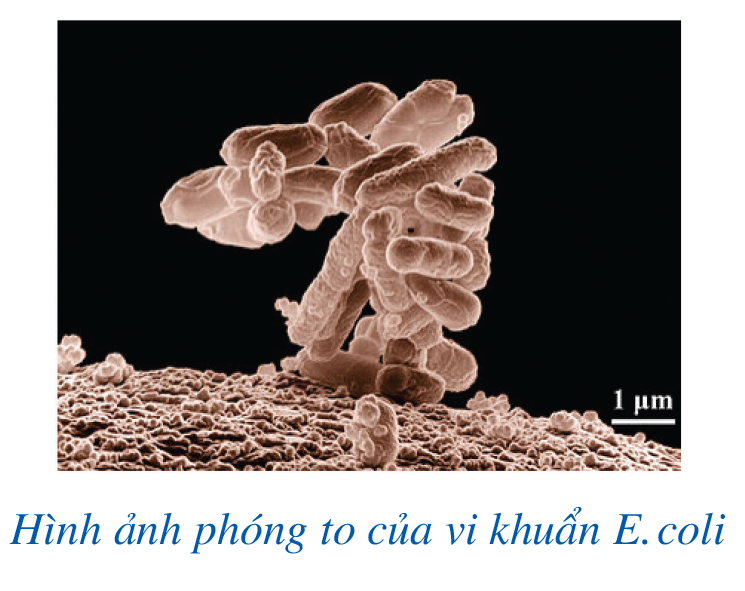 Gợi ý:
BÀI 3:
CẤP SỐ NHÂN
I.
ĐỊNH NGHĨA
KẾT LUẬN
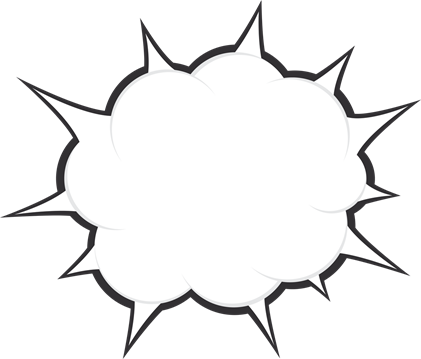 Lưu ý
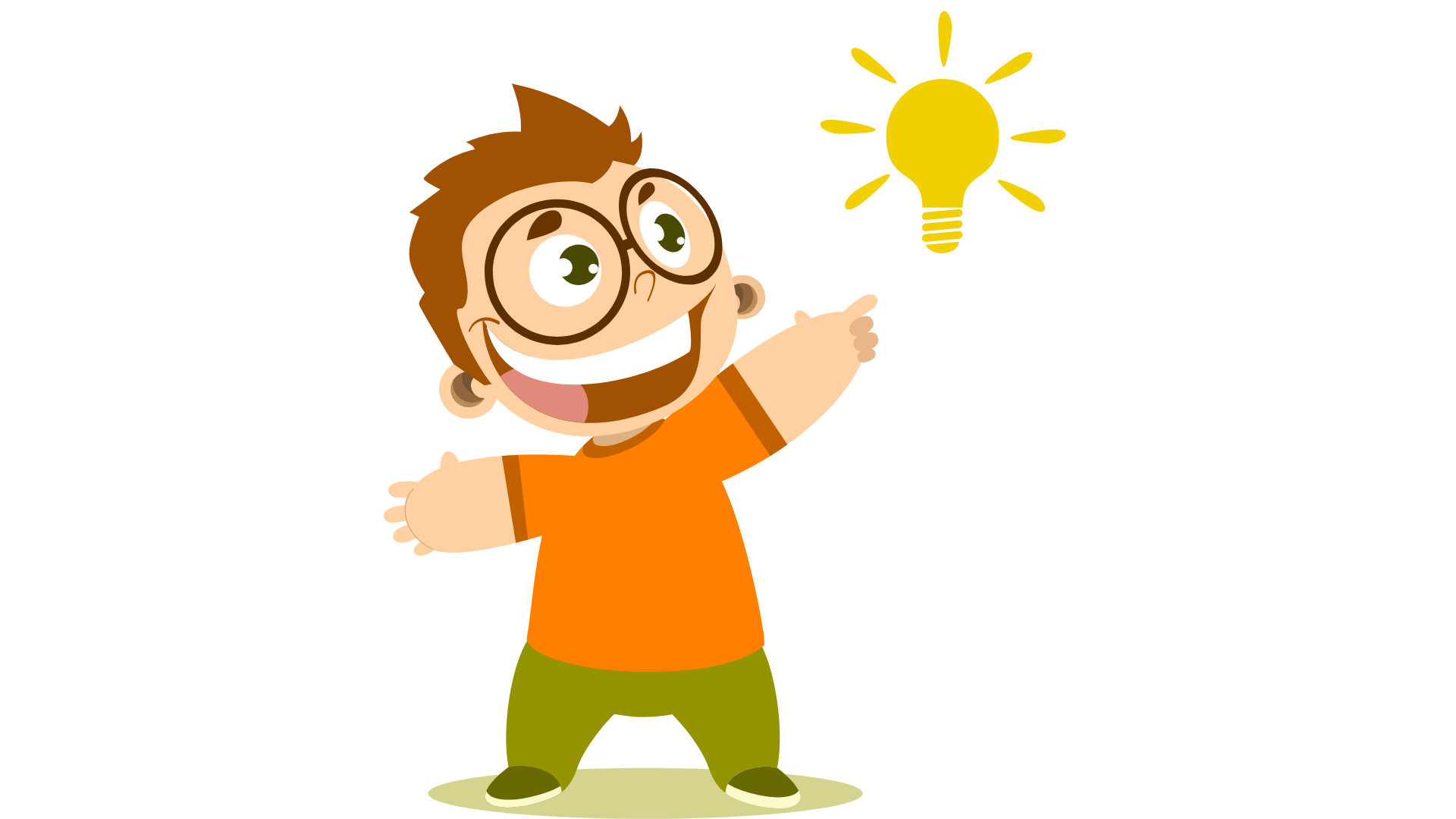 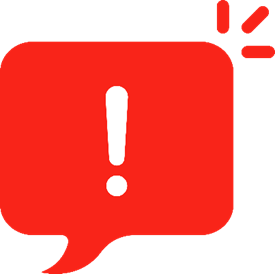 Chú ý
Luyện tập 1
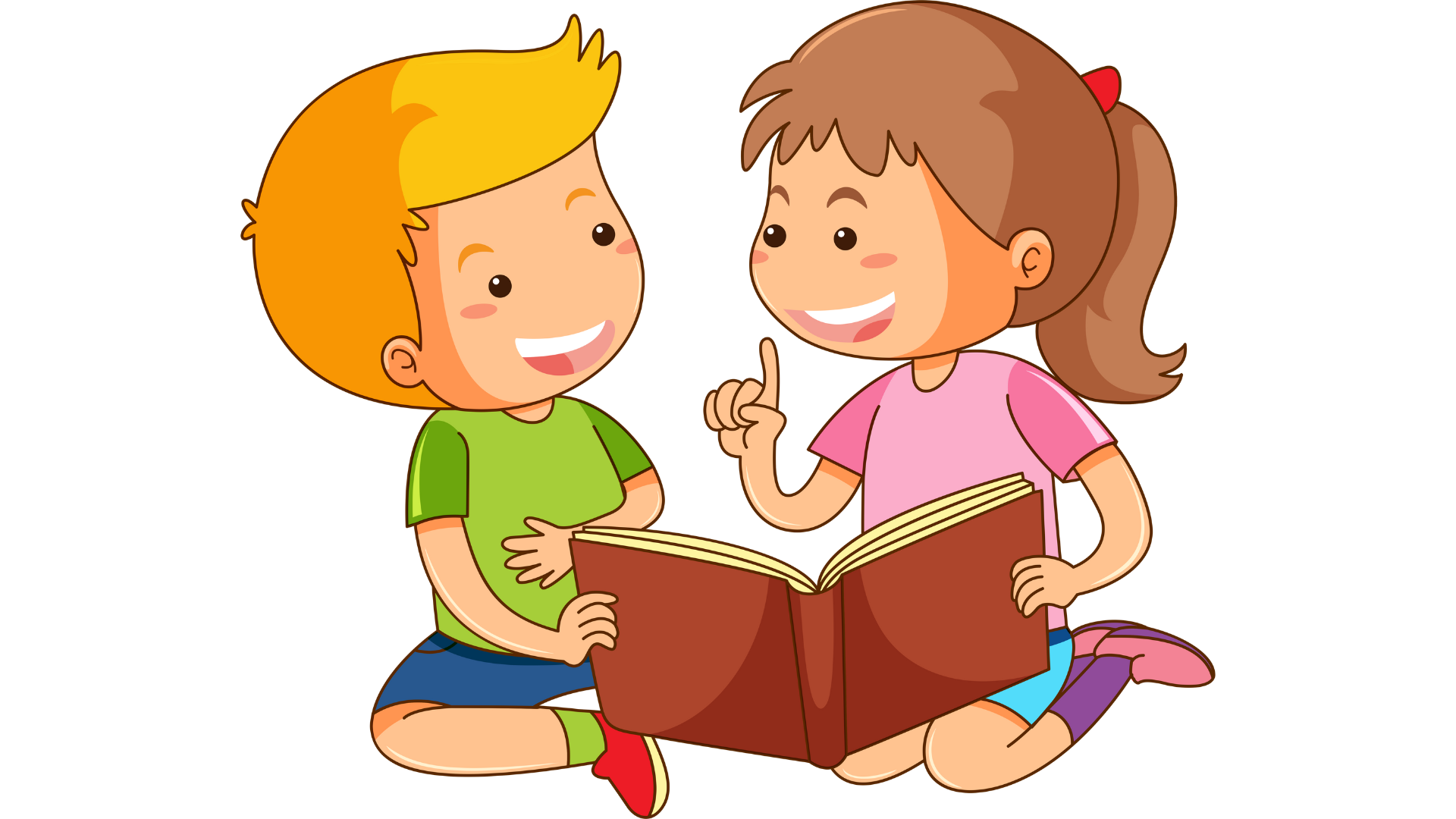 Giải
Cho dãy số (un) với un = 3.2n (n ≥ 1). Dãy (un) có là cấp số nhân không? Vì sao?
Thực hành 2
Giải
II.
SỐ HẠNG TỔNG QUÁT
Cho cấp số nhân (un) có số hạng đầu u1, công bội q.
a) Viết năm số hạng đầu của cấp số nhân theo u1 và q.
b) Dự đoán công thức tính un theo u1 và q.
HĐ 2.
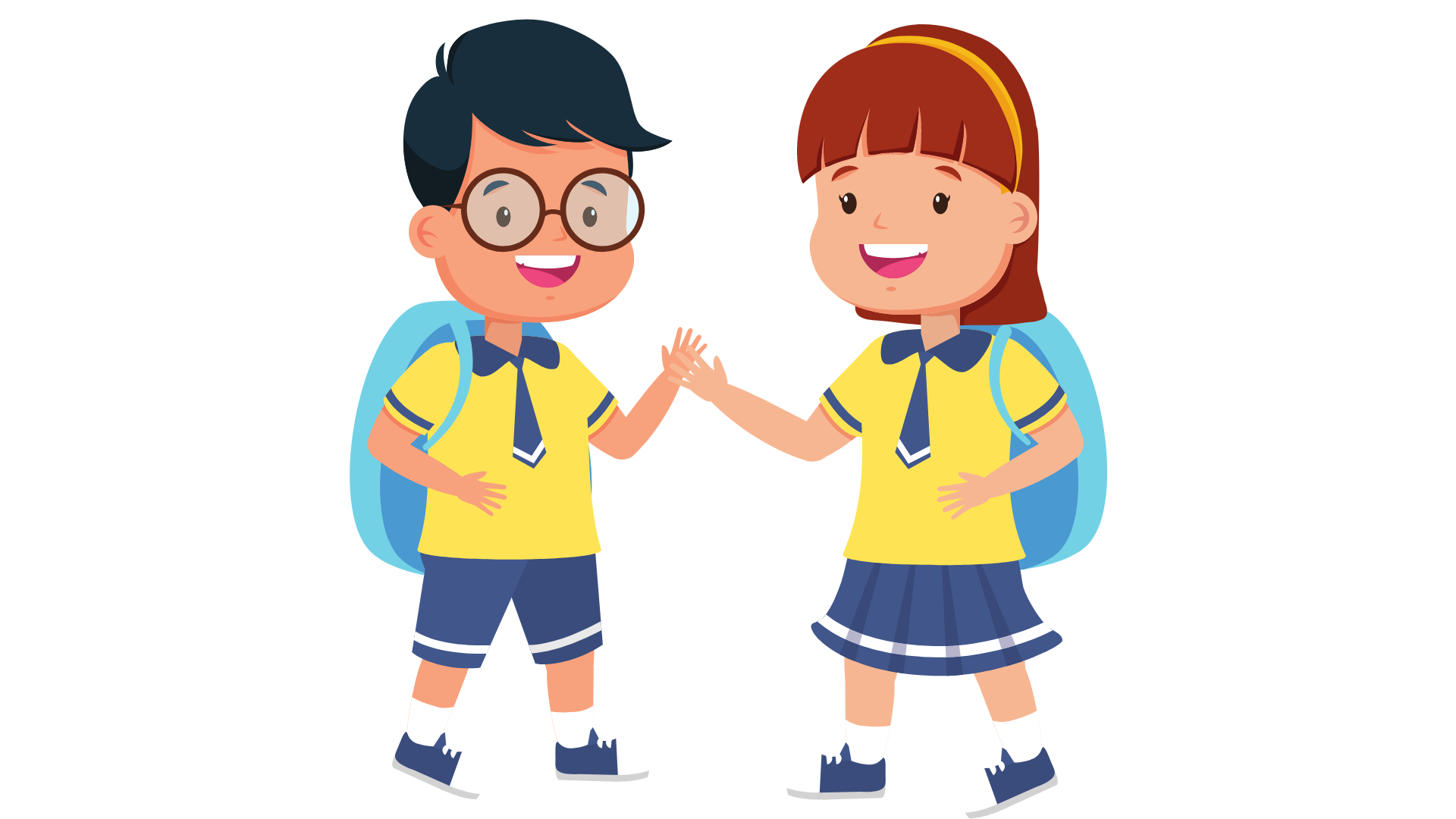 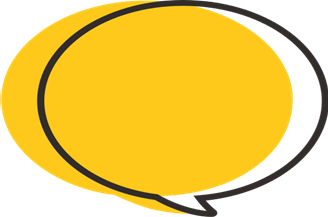 Giải
SỐ HẠNG TỔNG QUÁT
Ví dụ 3: SGK – tr.54
Giải
Ví dụ 4:
Dân số trung bình của Việt Nam năm 2020 là 97,6 triệu người, tỉ lệ tăng dân số là 1,14%/năm.Giả sử tỉ lệ tăng dân số không đổi qua các năm. Tính dân số Việt Nam sau năm 2023?
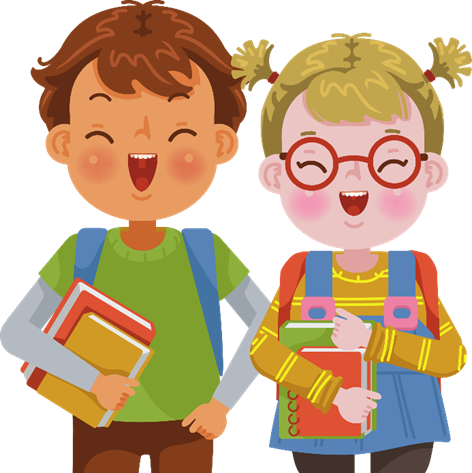 Ví dụ 4: SGK – tr.54
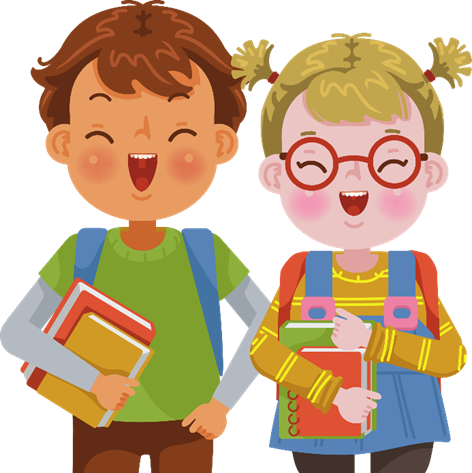 Giải
Bác Linh gửi vào ngân hàng 100 triệu đồng tiền tiết kiệm với hình thức lãi kép, kì hạn 1 năm với lãi suất 6%/năm. Viết công thức tính số tiền (cả gốc lẫn lãi) mà bác Linh có được sau n năm (giả sử lãi suất không thay đổi qua các năm).
Luyện tập 3
Giải
Giải
III.
HĐ 3.
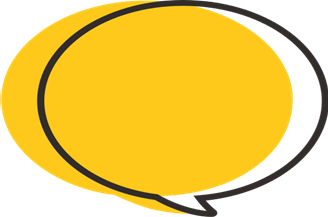 Giải
HĐ 3.
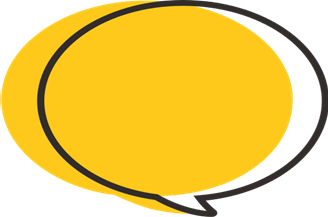 Giải
KẾT LUẬN
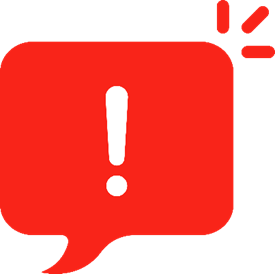 Chú ý
Ví dụ 5: SGK – tr.55
Giải
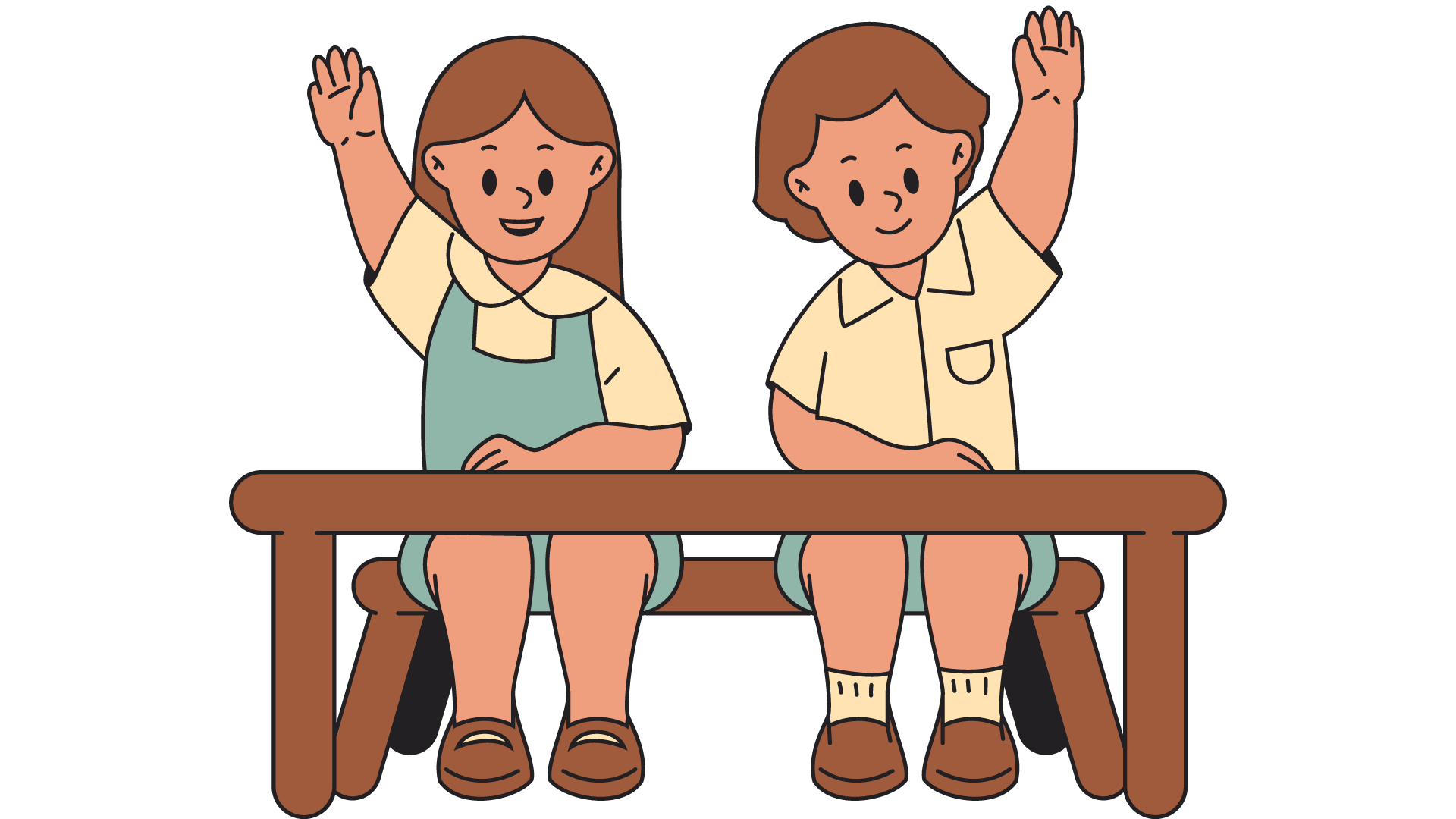 Luyện tập 4
Giải
Luyện tập 4
Giải
Ví dụ 6: SGK – tr.55
Giả sử anh Tuấn kí hợp đồng lao động trong 10 năm với điều khoản về tiền lương như sau: Năm thứ nhất, tiền lương của anh Tuấn là 60 triệu. Kể từ năm thứ hai trở đi, mỗi năm tiền lương của anh Tuấn được tăng lên 8%. Tính tổng số tiền lương anh Tuấn lĩnh được trong 10 năm đầu đi làm (đơn vị: triệu đồng, làm tròn kết quả đến hàng phần nghìn).
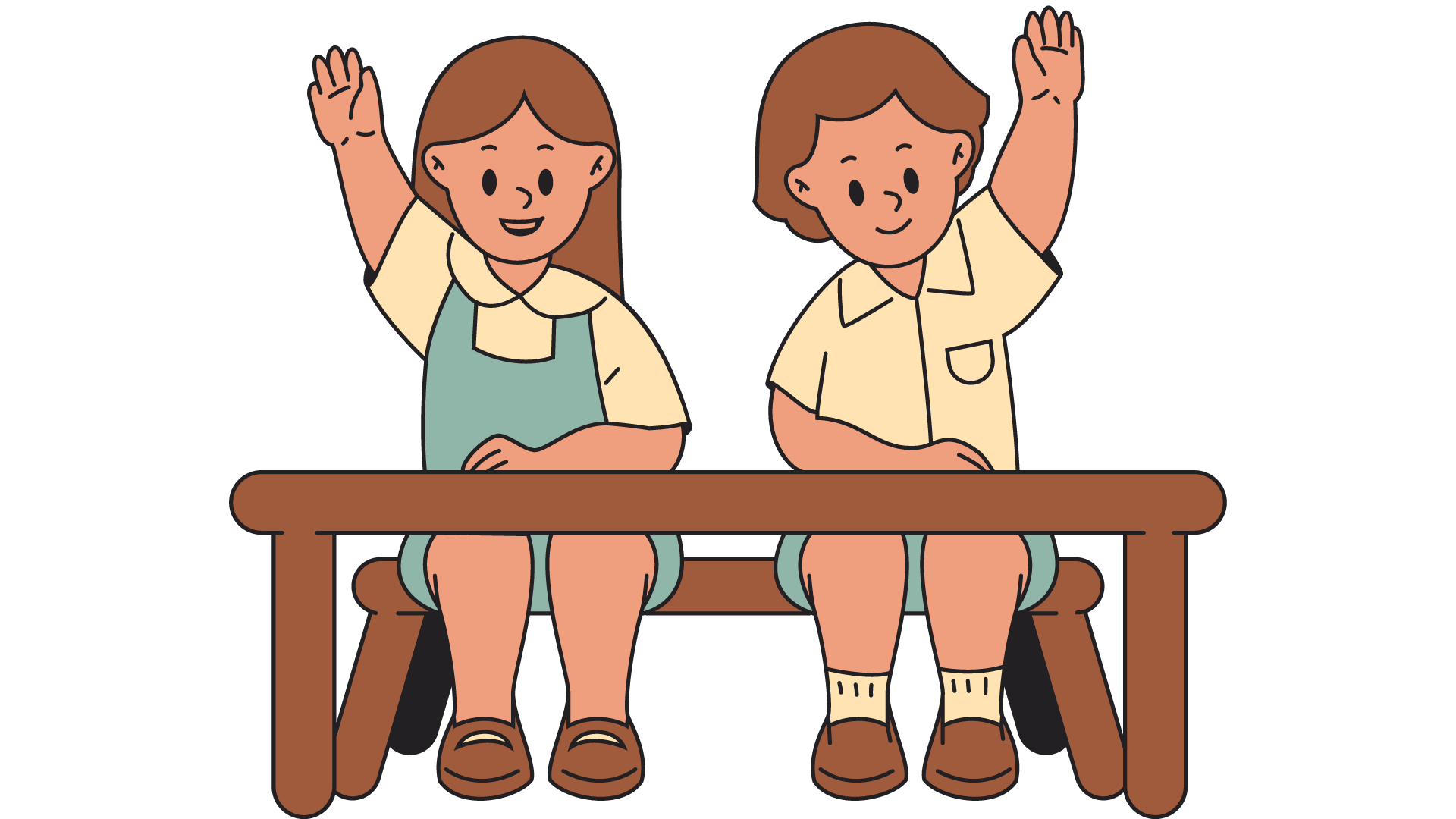 Ví dụ 6: SGK – tr.55
Giải
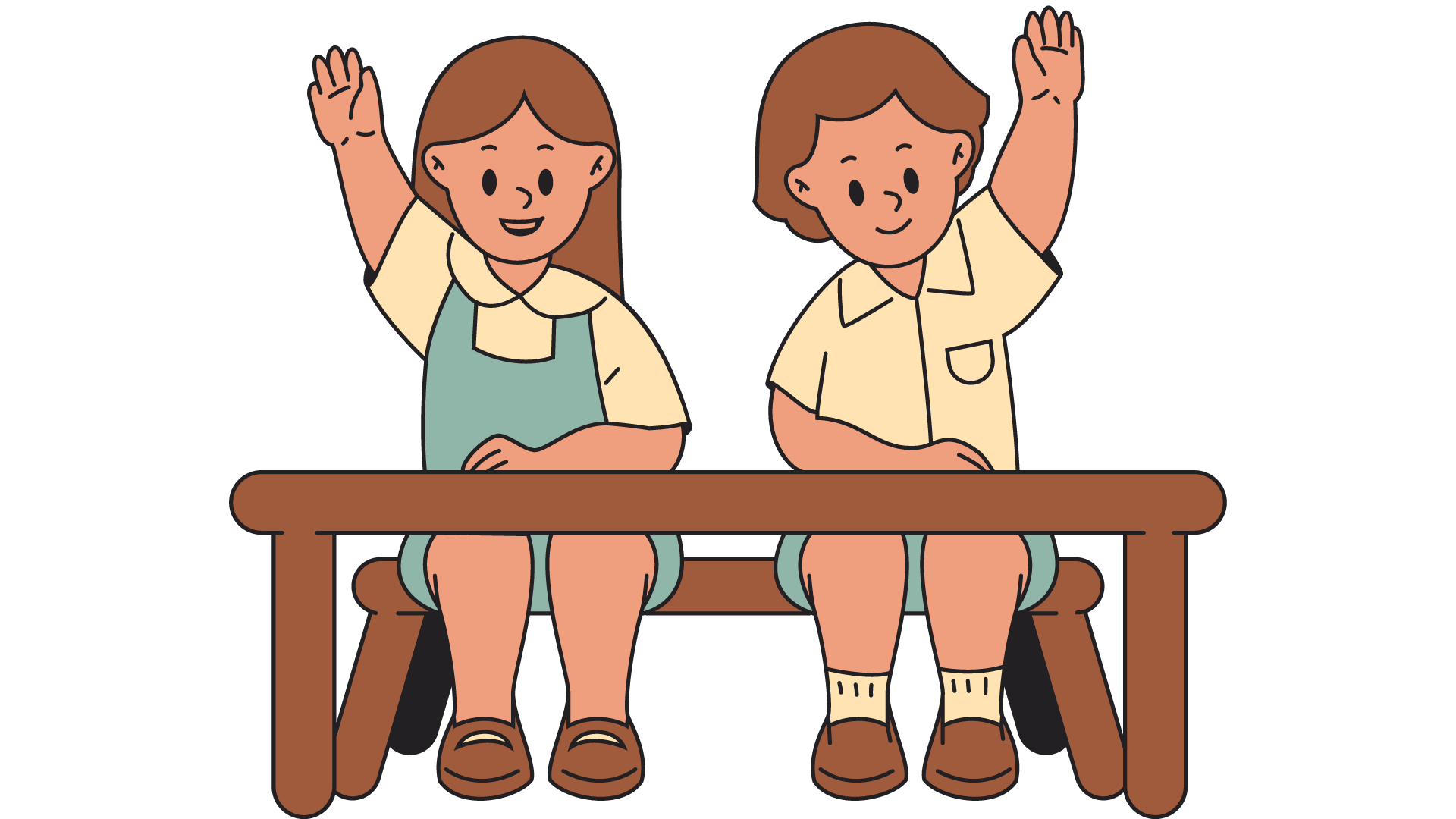 LUYỆN TẬP
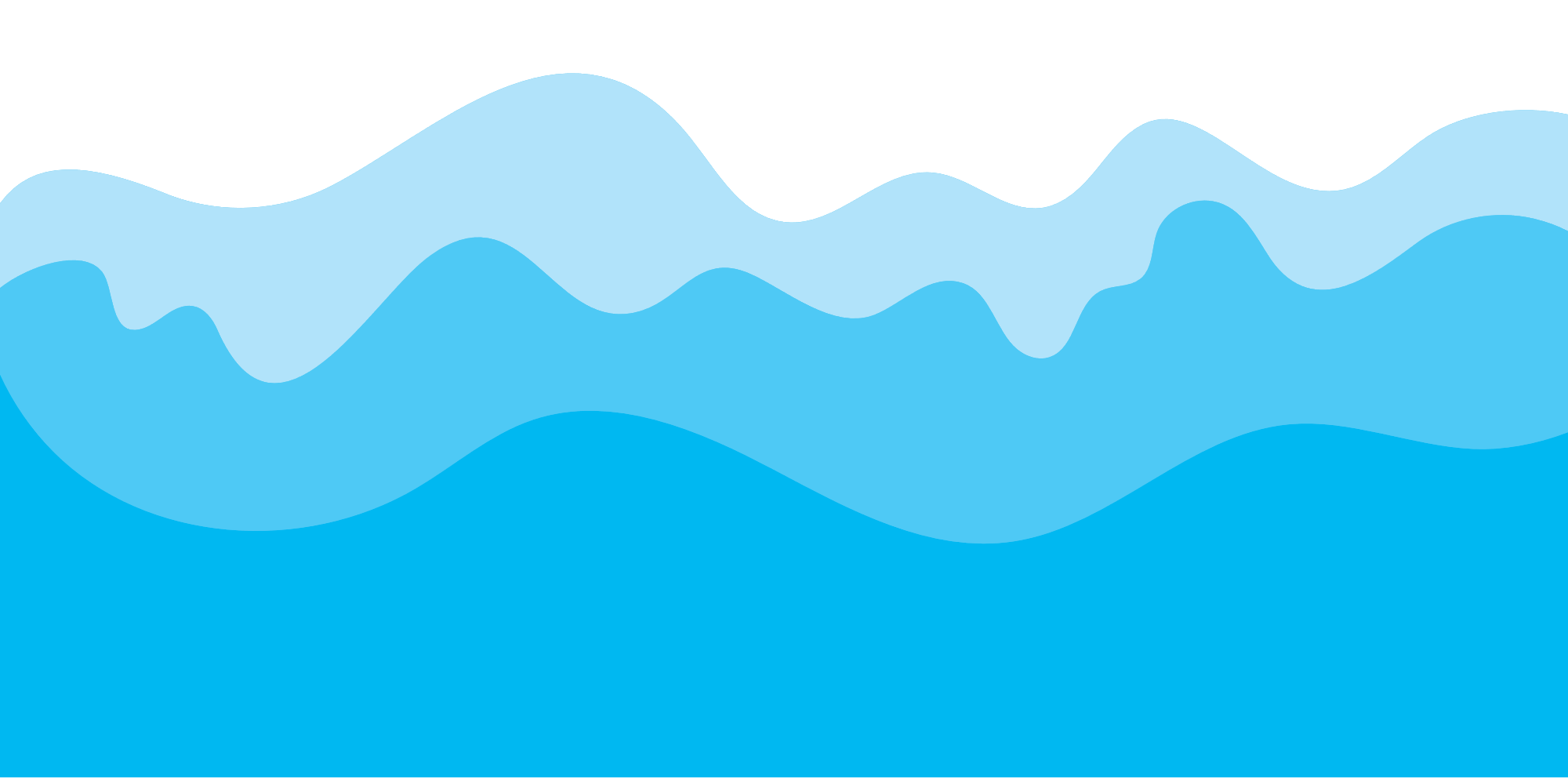 Câu hỏi 2: Cho dãy số: –1; 1; –1; 1; –1; … Khẳng định nào sau đây là đúng?
A. Dãy số này không phải là cấp số nhân
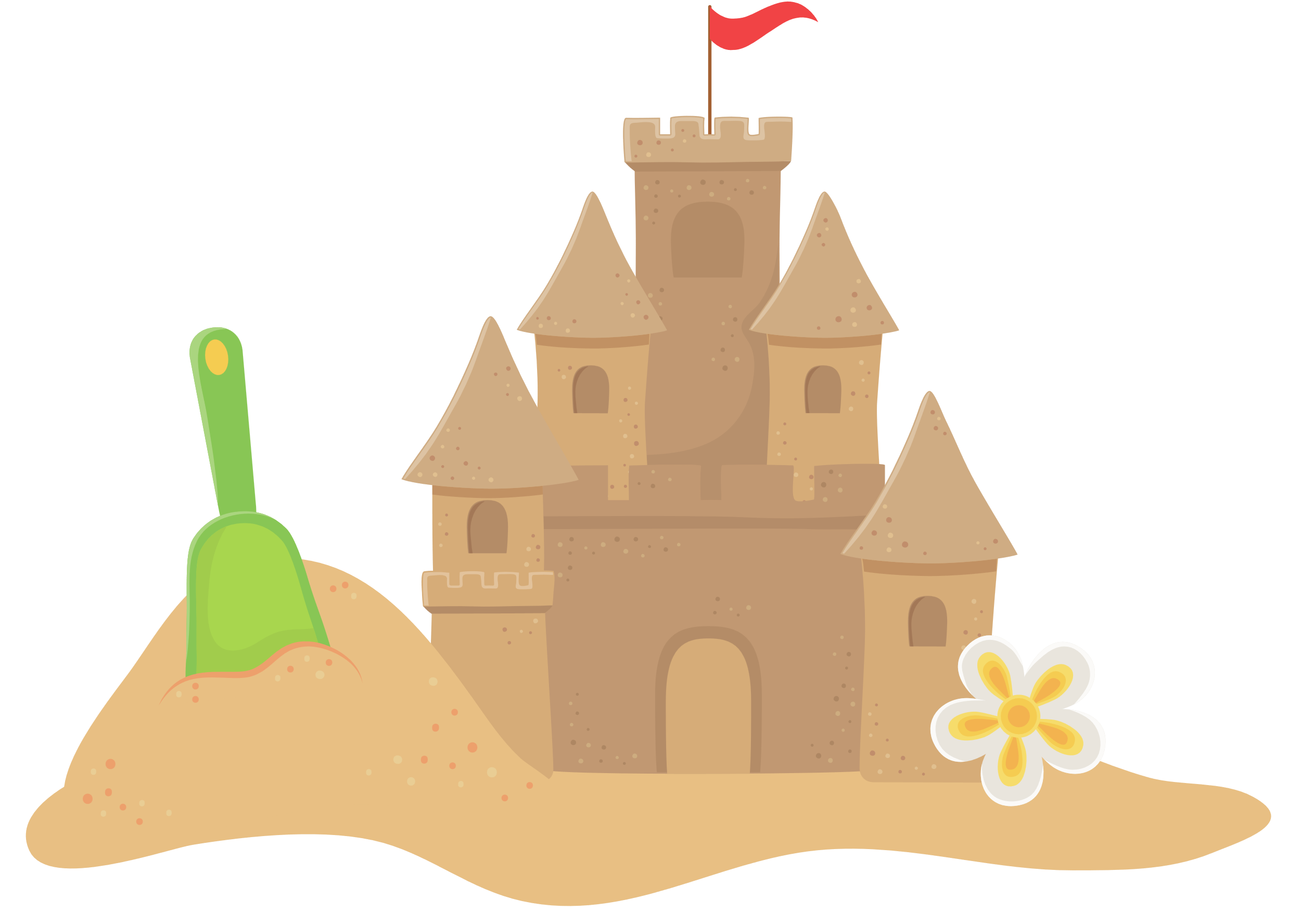 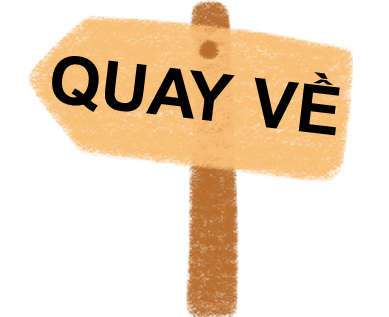 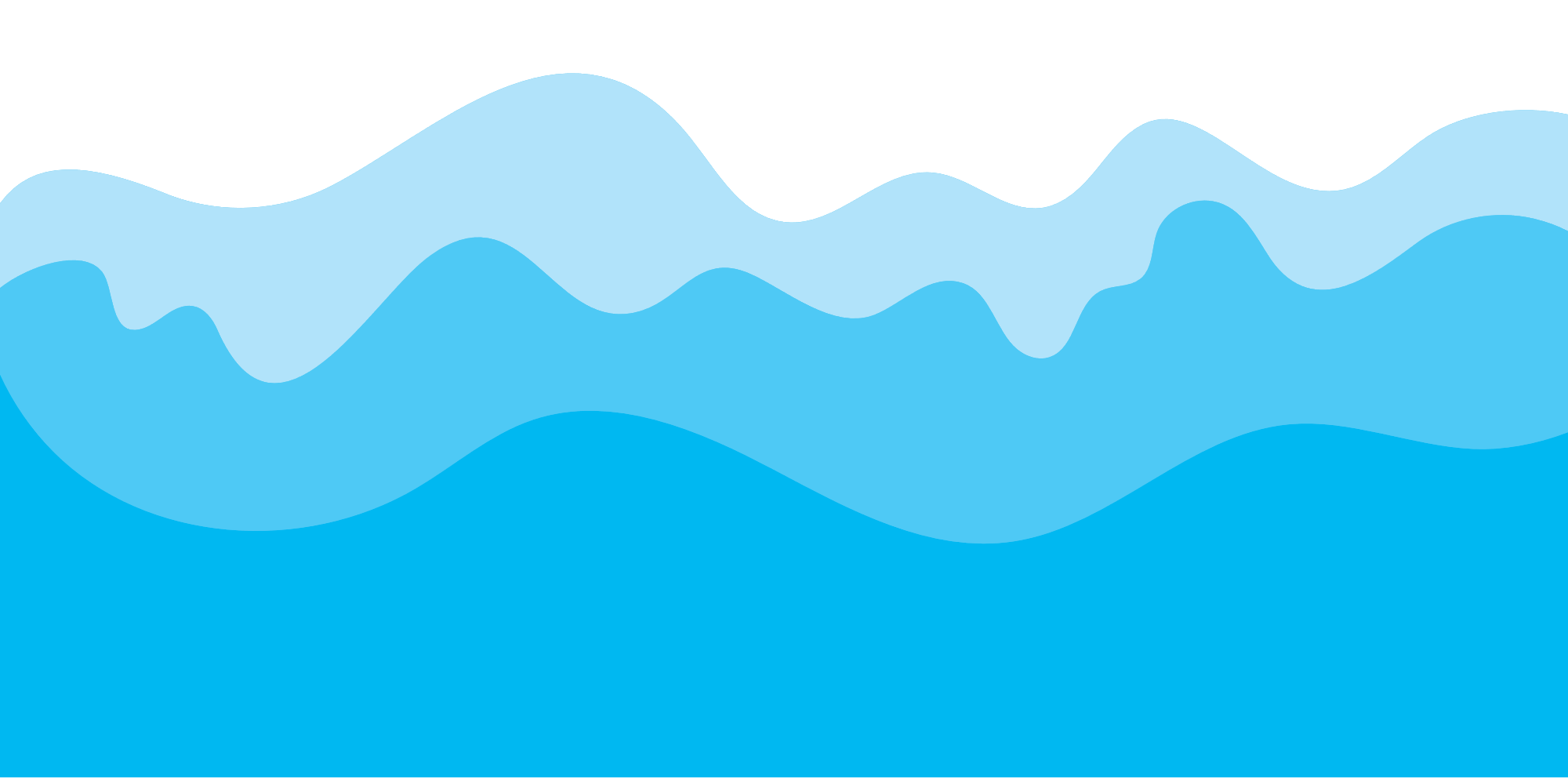 D. Dãy số này là dãy số giảm
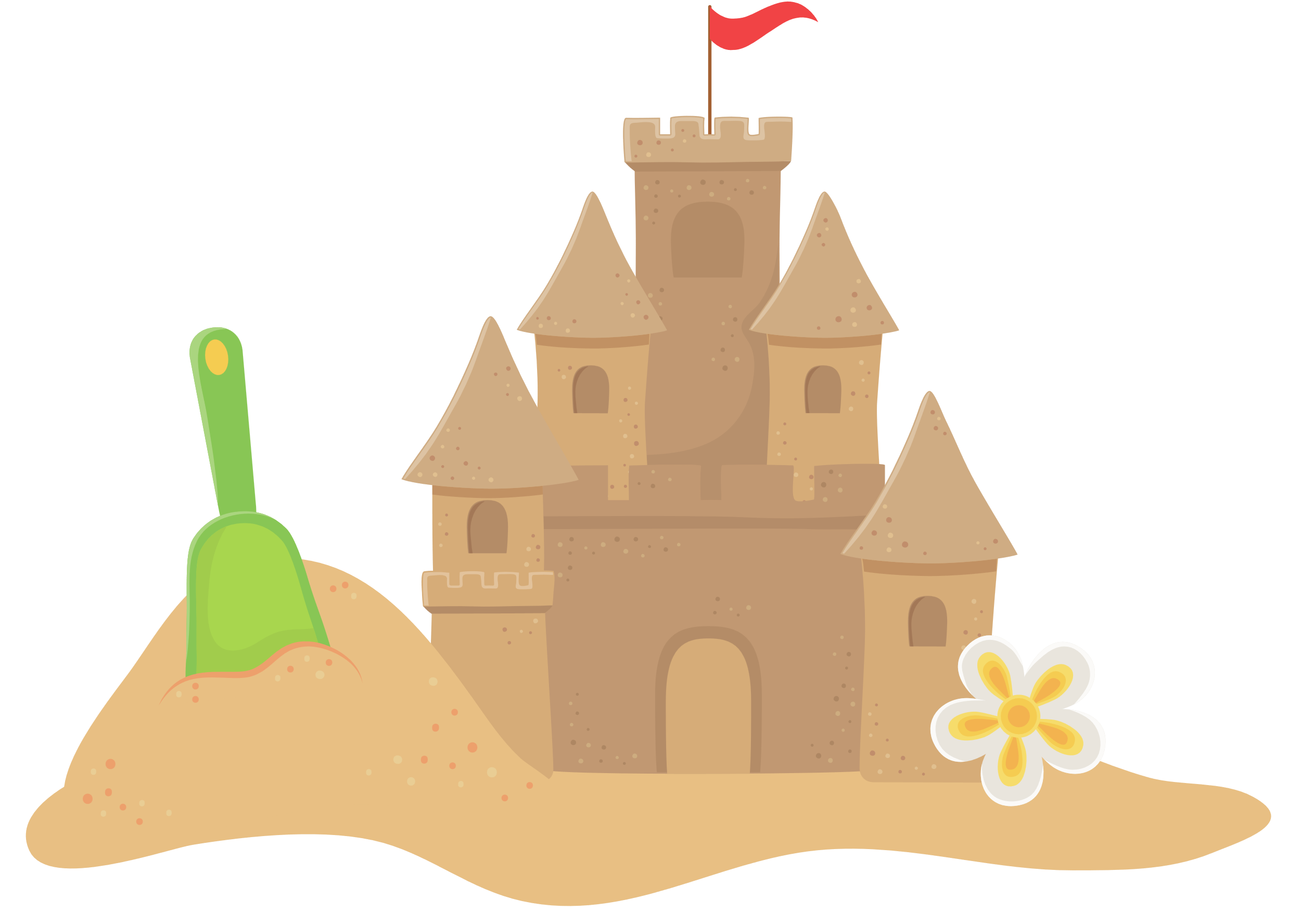 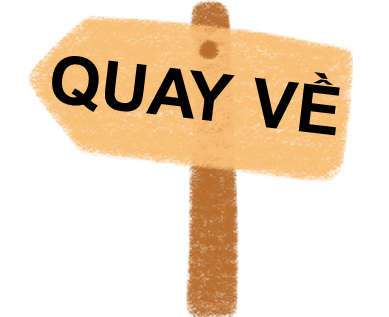 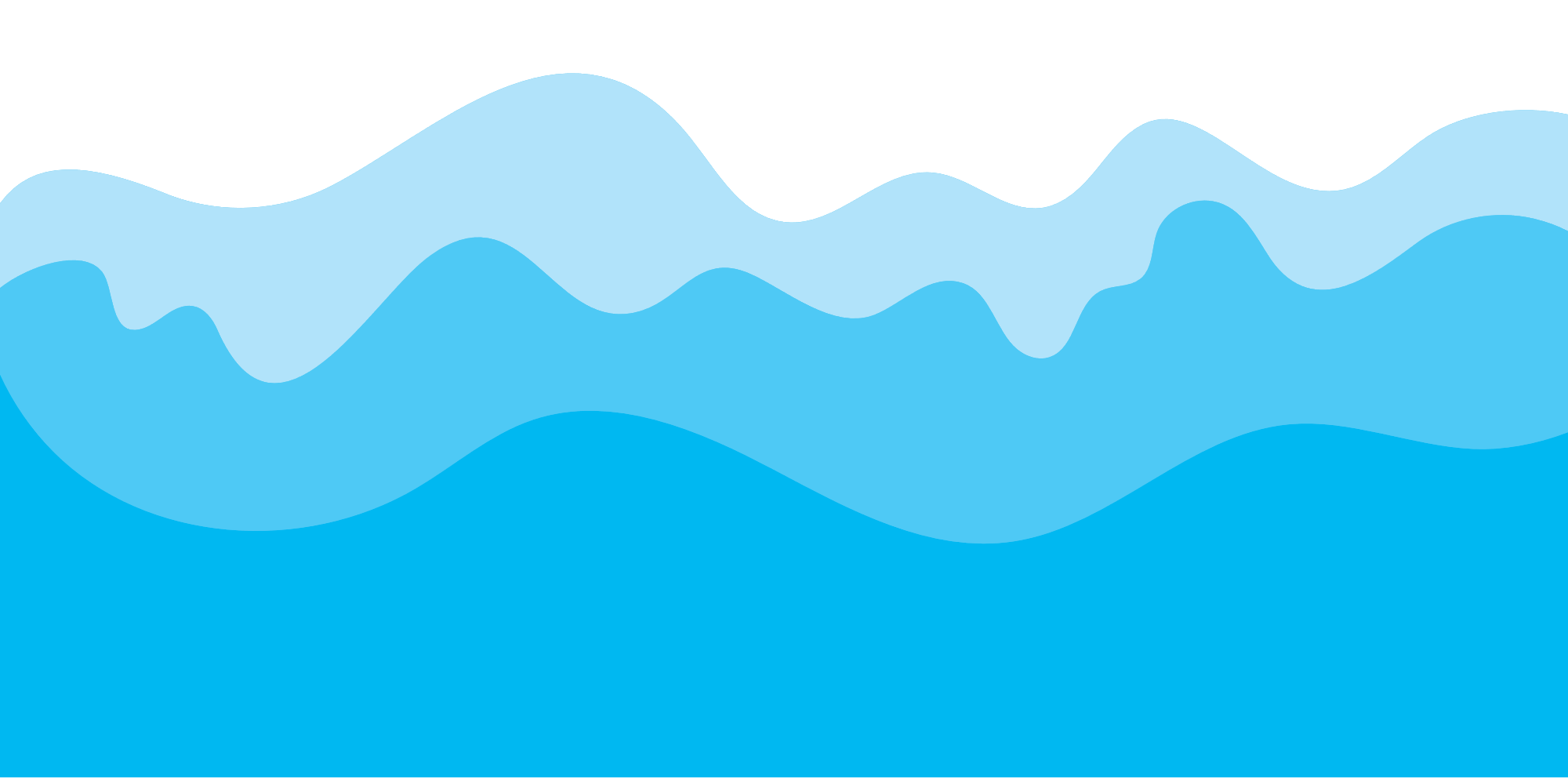 A. Số hạng thứ 103
C. Số hạng thứ 105
B. Số hạng thứ 104
B. Số hạng thứ 104
D. Không là số hạng của cấp số đã cho
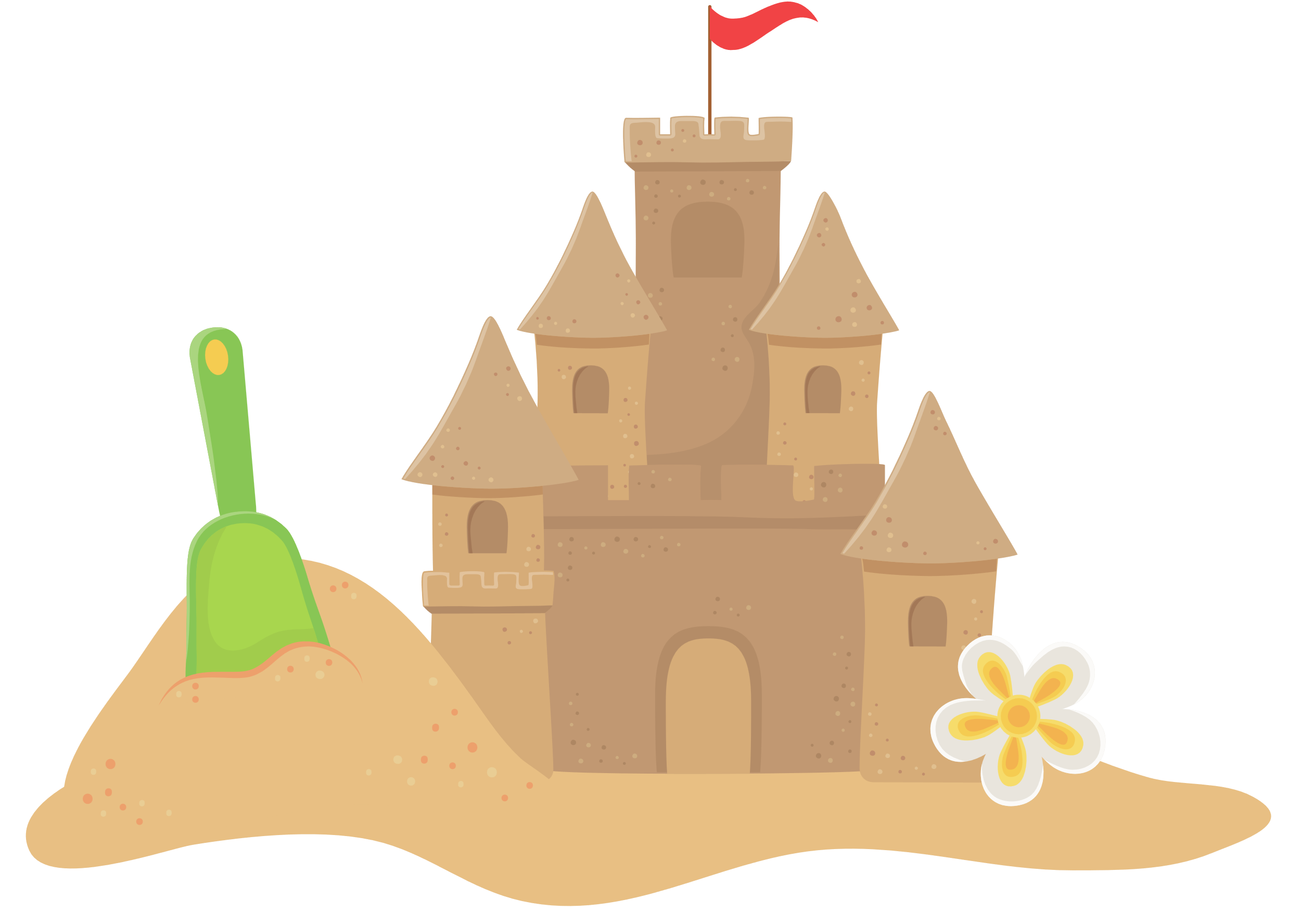 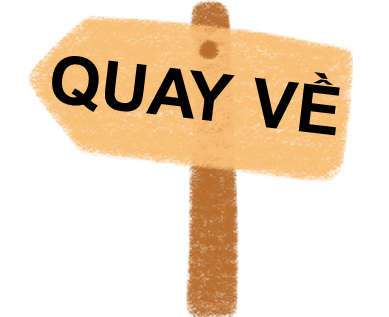 Bài tập 2: SGK – tr.56
Giải
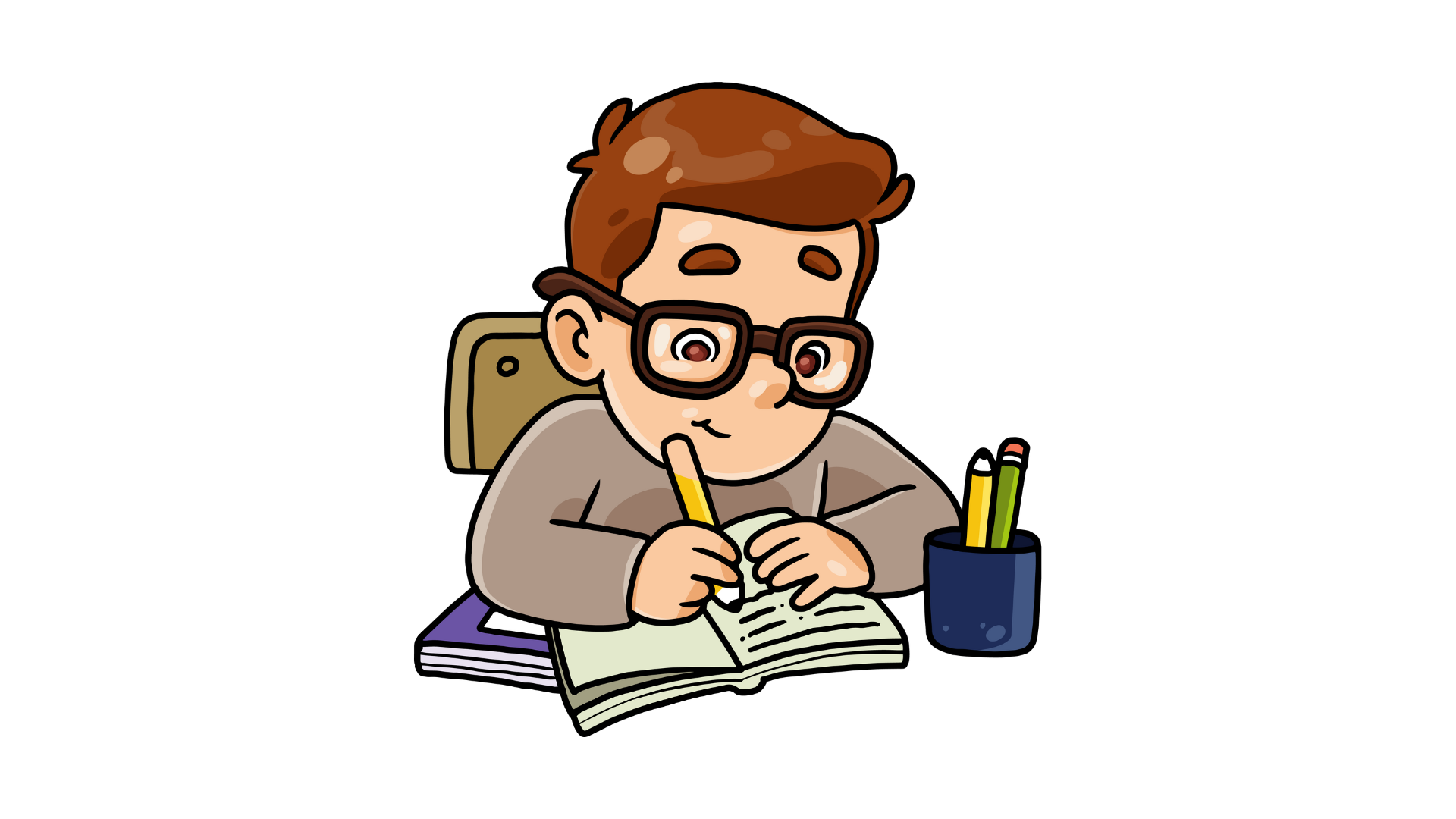 Bài tập 3: SGK – tr.54
Cho cấp số nhân (un) với số hạng đầu u1 = – 5, công bội q = 2.
a) Tìm u9;
b) Số – 320 là số hạng thứ bao nhiêu của cấp số nhân trên?
c) Số 160 có phải là một số hạng của cấp số nhân trên không?
Giải
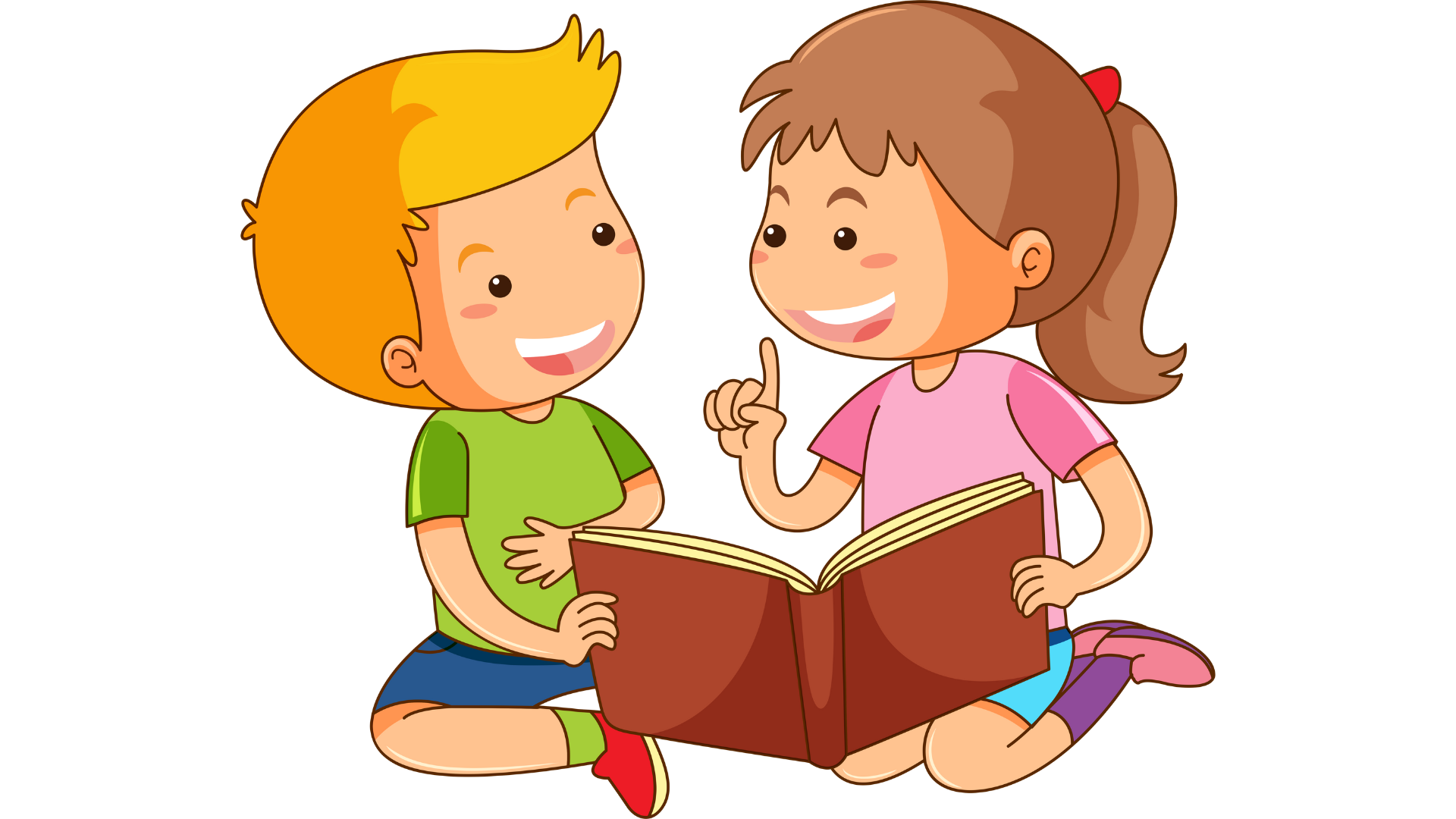 Bài tập 3: SGK – tr.54
Cho cấp số nhân (un) với số hạng đầu u1 = – 5, công bội q = 2.
a) Tìm un;
b) Số – 320 là số hạng thứ bao nhiêu của cấp số nhân trên?
c) Số 160 có phải là một số hạng của cấp số nhân trên không?
Giải
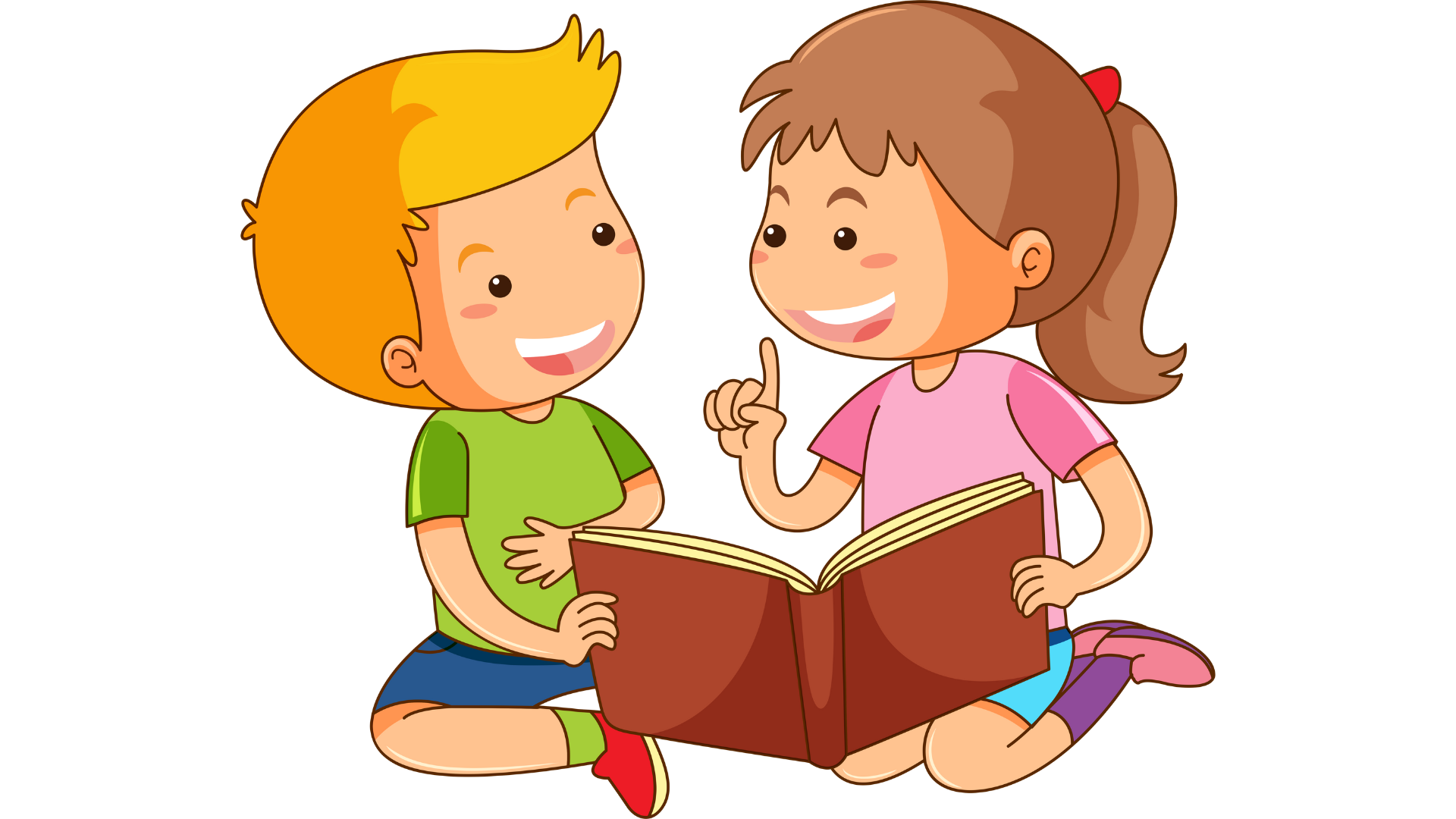 Bài tập 3: SGK – tr.54
Cho cấp số nhân (un) với số hạng đầu u1 = – 5, công bội q = 2.
a) Tìm un;
b) Số – 320 là số hạng thứ bao nhiêu của cấp số nhân trên?
c) Số 160 có phải là một số hạng của cấp số nhân trên không?
Giải
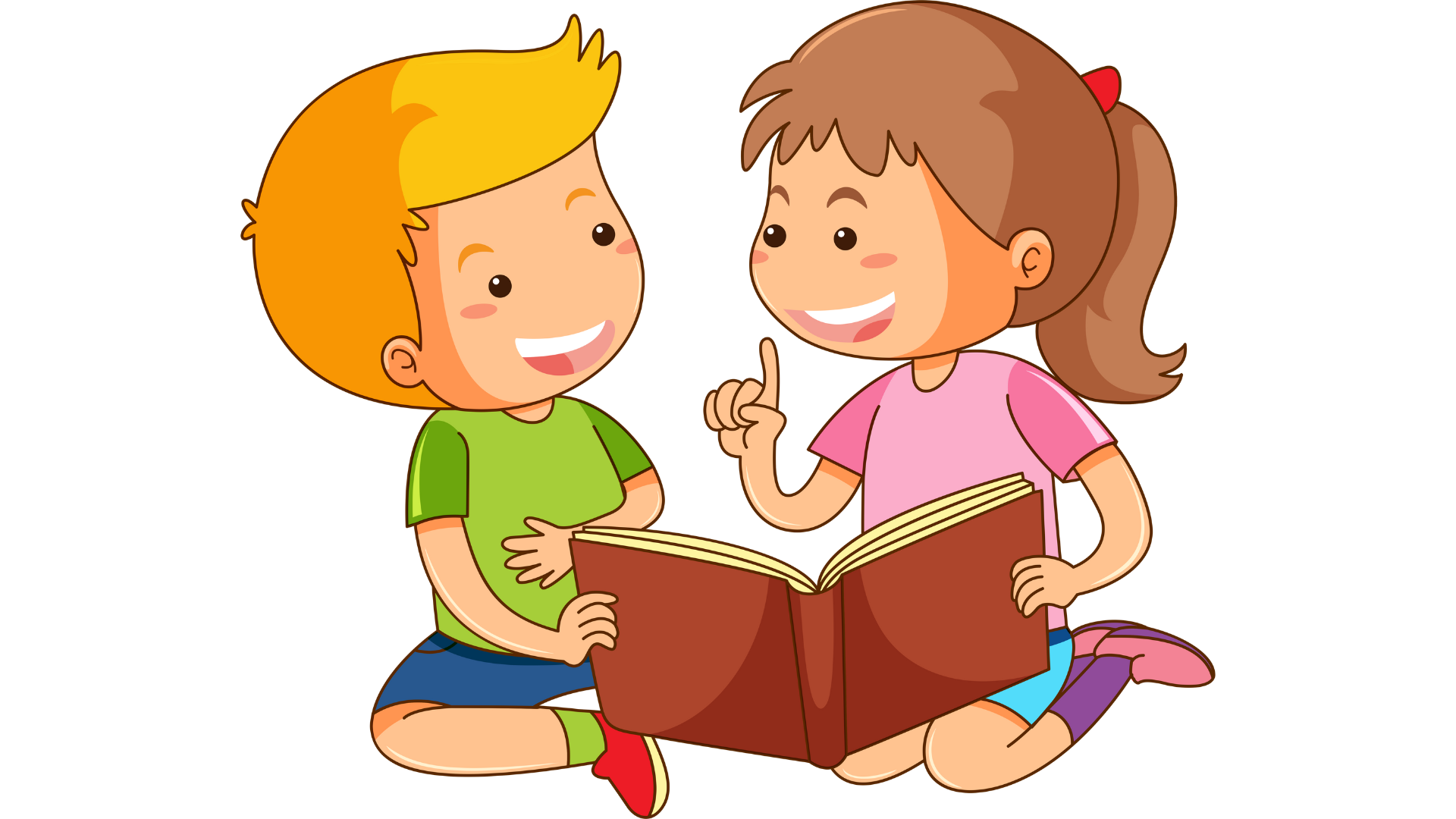 VẬN DỤNG
Bài tập 7: SGK – tr.54
Một người nhảy bungee (một trò chơi mạo hiểm mà người chơi nhảy từ một nơi có địa thế cao xuống với dây đai an toàn buộc xung quanh người) từ một cây cầu và căng một sợi dây dài 100m.
Sau mỗi lần rơi xuống, nhờ sự đàn hồi của dây, người nhảy được kéo lên một quãng đường có độ dài bằng 75% so với lần rơi trước đó và lại bị rơi xuống đúng bằng quãng đường vừa được kéo lên (Hình 3). Tính tổng quãng đường người đó đi được sau 10 lần kéo lên và lại rơi xuống.
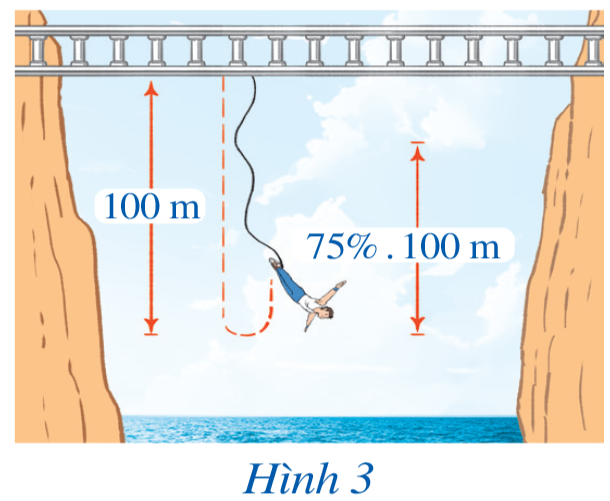 HD
x1
100
l1
x2
75
l1
x3
l3
?
?
?
?
Giải
Giải
HƯỚNG DẪN VỀ NHÀ
Ghi nhớ 
kiến thức trong bài.
Hoàn thành 
các bài tập trong SBT
Chuẩn bị trước 
Bài tập cuối chương
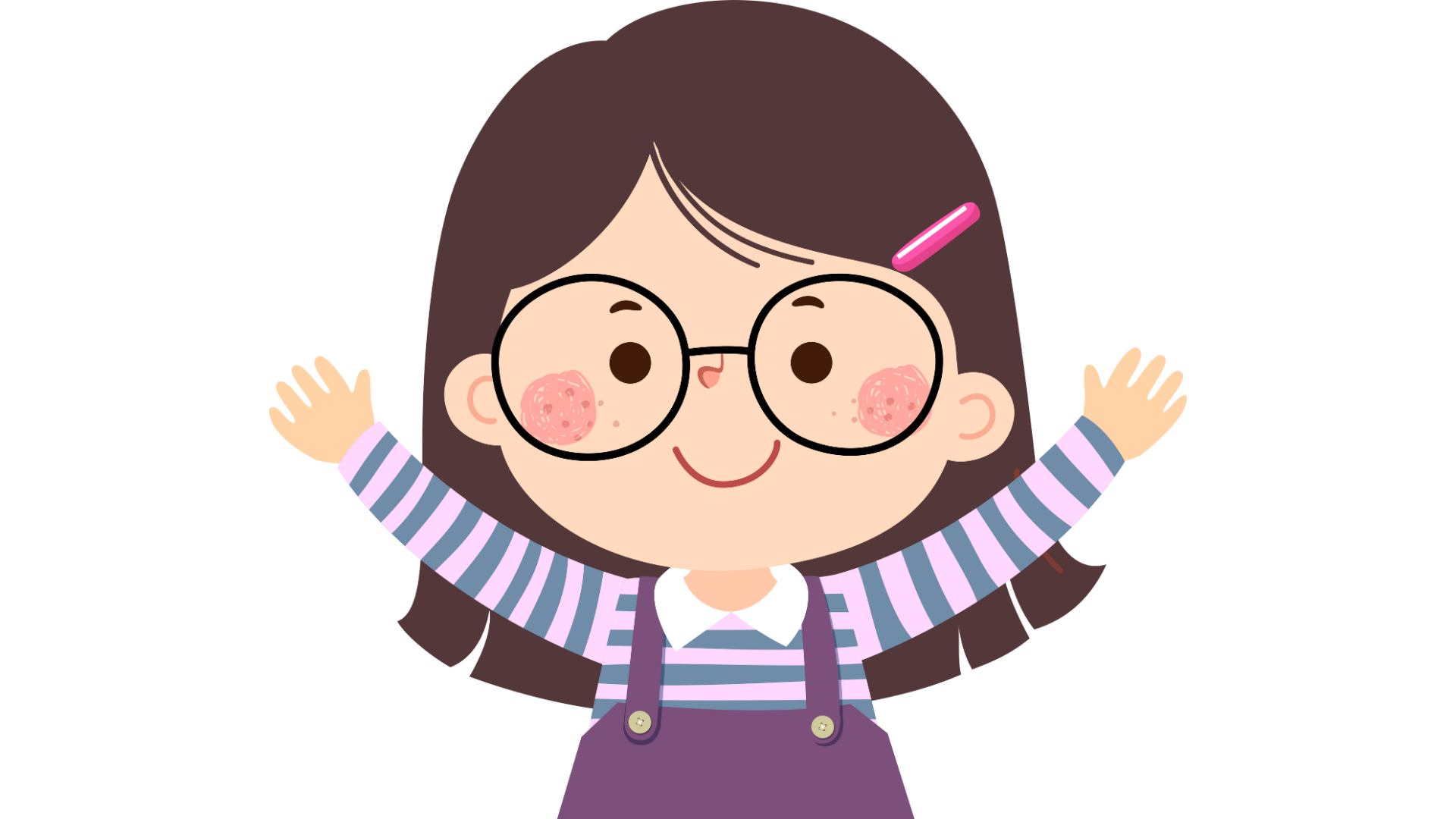 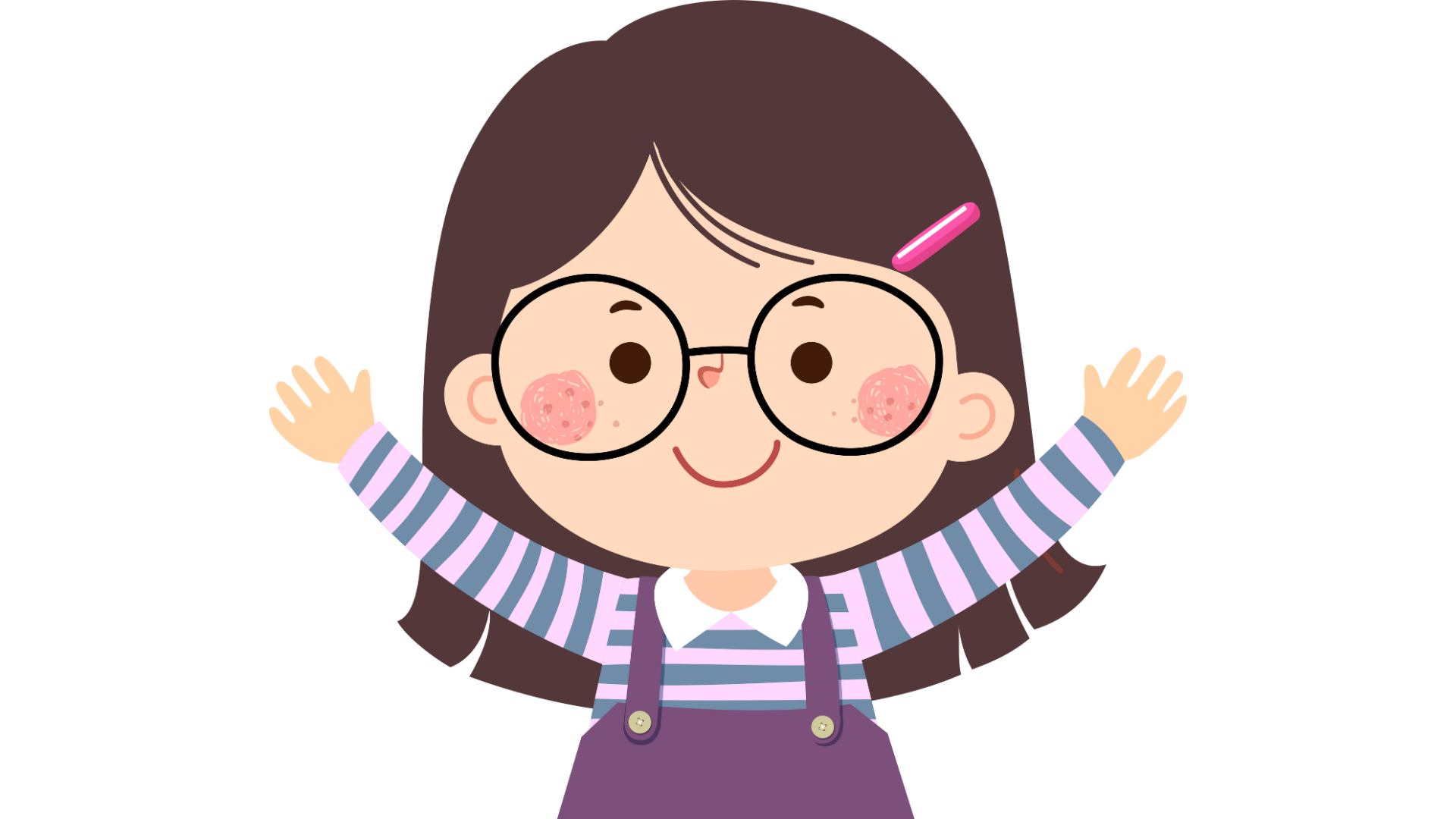 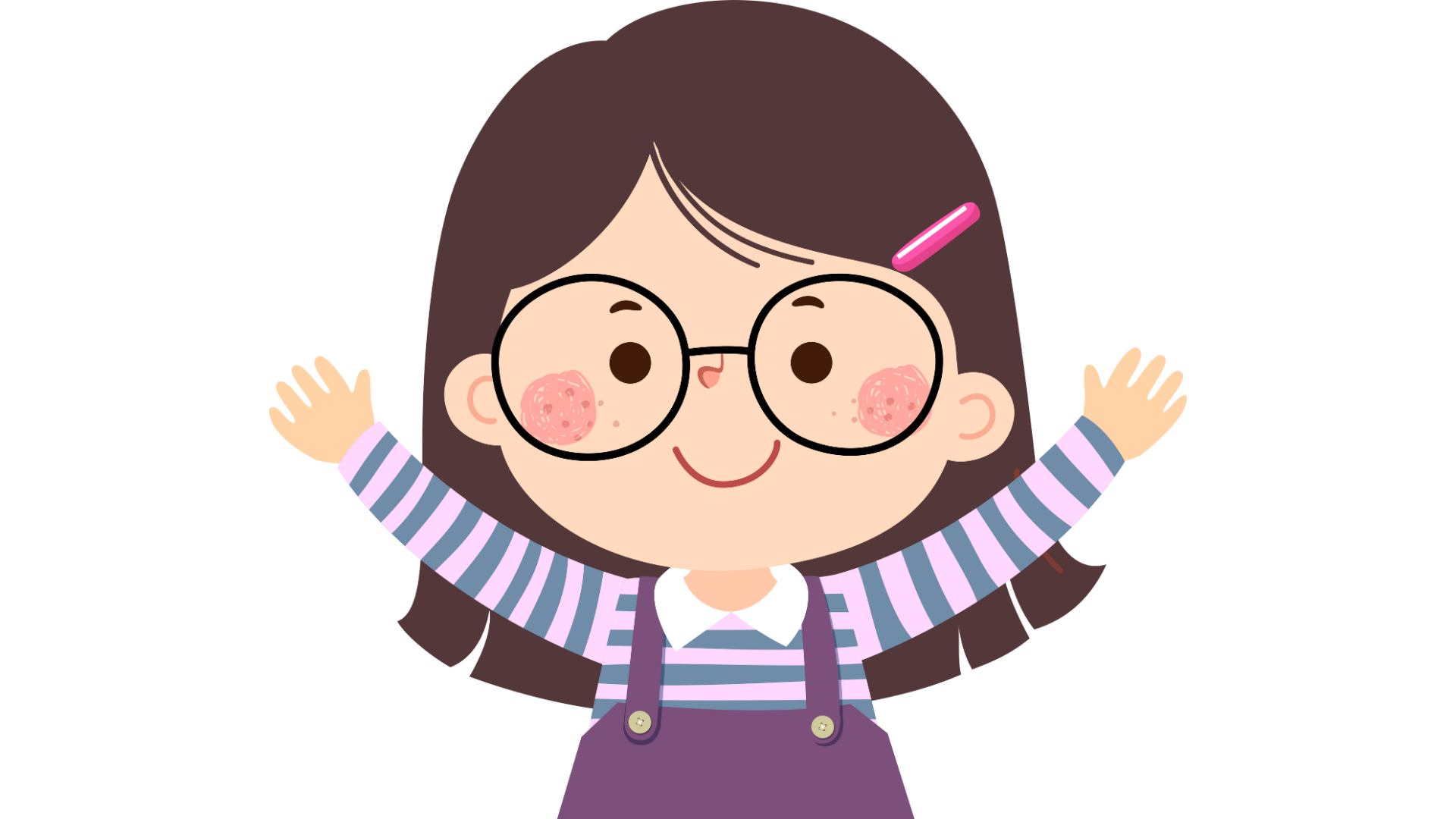 CẢM ƠN CÁC BẠNĐÃ CHÚ Ý LẮNG NGHE,HẸN GẶP LẠI!
Please keep this slide for attribution